Electronics and CommunicationEngineering
Activities during locked down 15-04-2020 to 22-04-2020
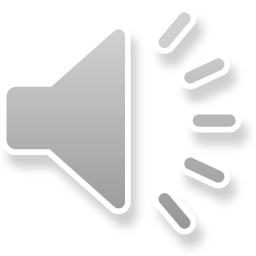 Dr. Jobin K Antony, HoD
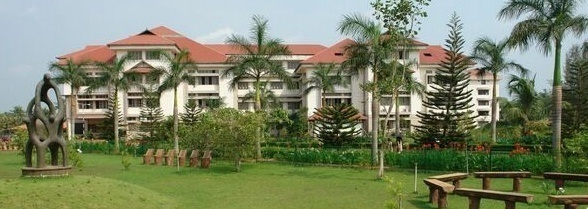 4/28/2020
Dept. of Electronics & Communication
1
[Speaker Notes: Welcome]
Academic activities
6 more video lectures/ppt+audio are prepared and uploaded in the website
All teachers have completed the 5th module of their course
All teachers have given 2nd  assignment and completed the evaluation also.
M.Tech: 3 modules are over.
Faculty members are offering Online classes as per the published timetable(canvas, google meet, zoom)
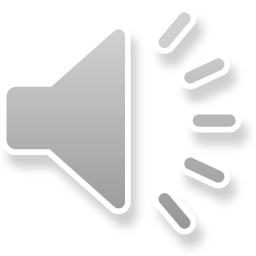 Academic activities
M.Tech: 1st series 2 tests pending are conducted-evaluation is over
5 faculty members registered for giving online lectures through ASAP
   Online courses registration
More Faculty members as well as students have 
   registered for online courses
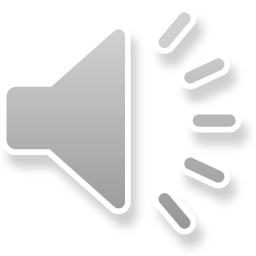 Co-curricular
Planned a Webinar on “System Verilog” 

Planned a webinar for students on “Career after lock-down”

Design contest by “electronauts”
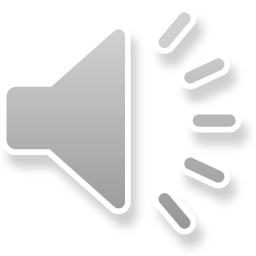 Research activities
Dr. Jayanthi V.S, Anoop Thomas, Dr. Jobin K Antony
    Preparing a proposal DST (Matrics) scheme, SUPRA etc
Dr. Sreekumar
     Re-reviewed the modified journal paper on Biocybernetics and Biomedical Engineering
     (Elsevier Publication, SCI Indexed)
Harsha A
     Discussions on Covid19 regarding activities initiated in BIRDS Rajagiri
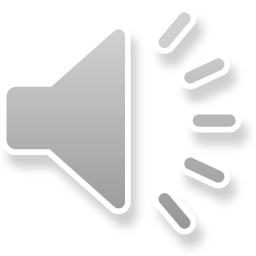 THANK YOU